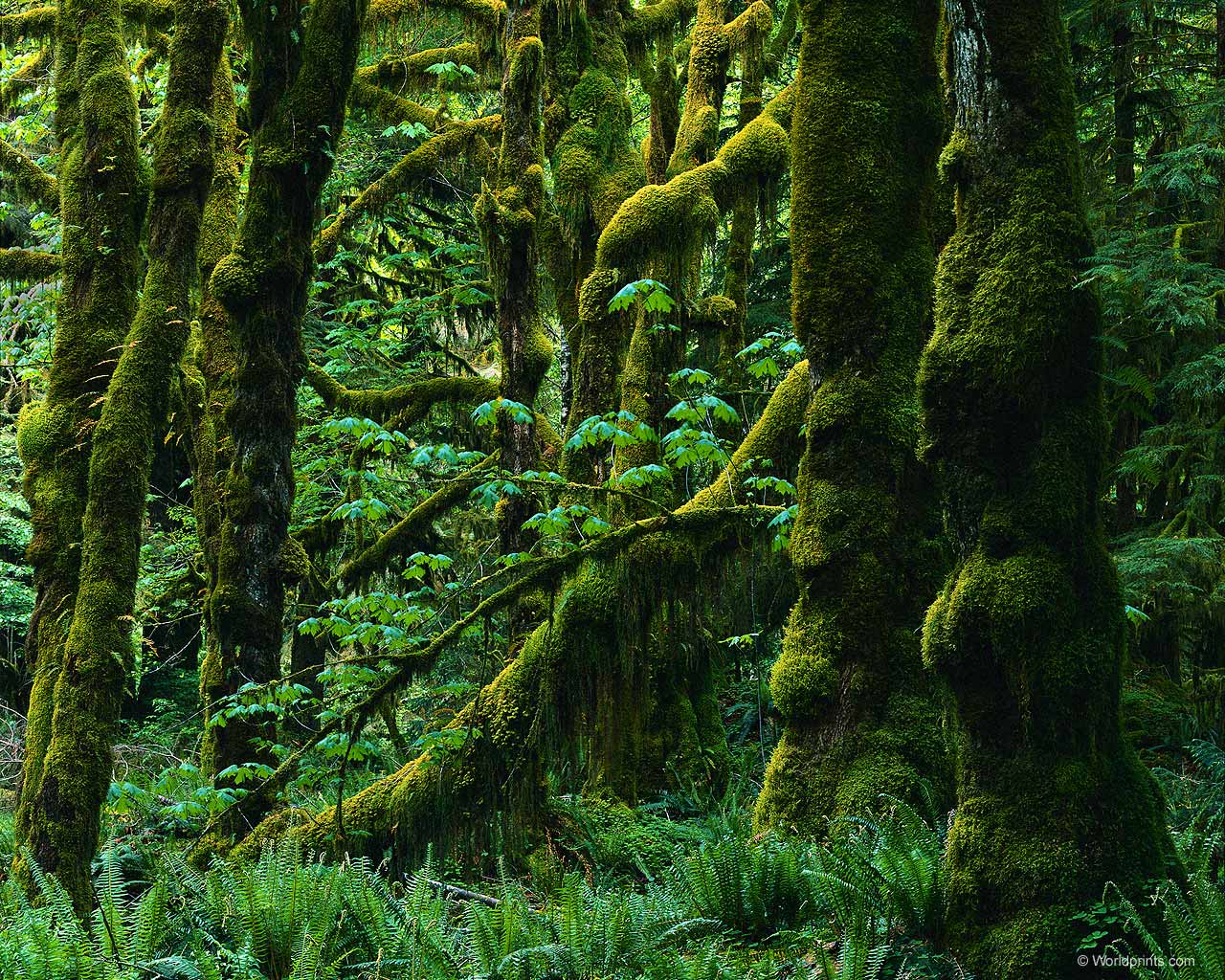 Сокращение             площади лесов









Выполнили студентки гр. Г-11:
Цалко М., Лахардова В.
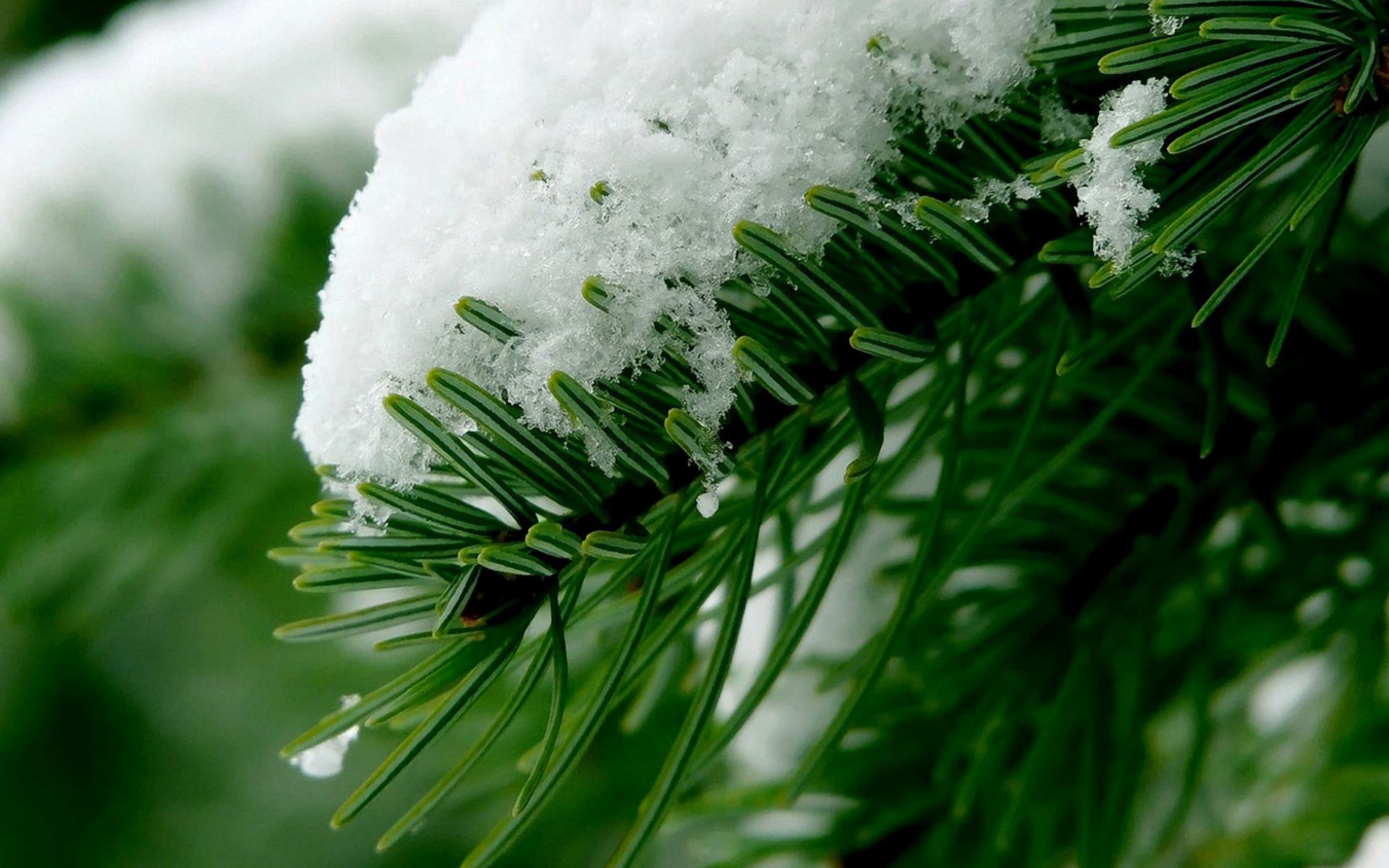 Леса – это «лёгкие» нашей планеты, бесценное богатство. Однако истребление лесов на сегодняшний момент достигло колоссальных масштабов!
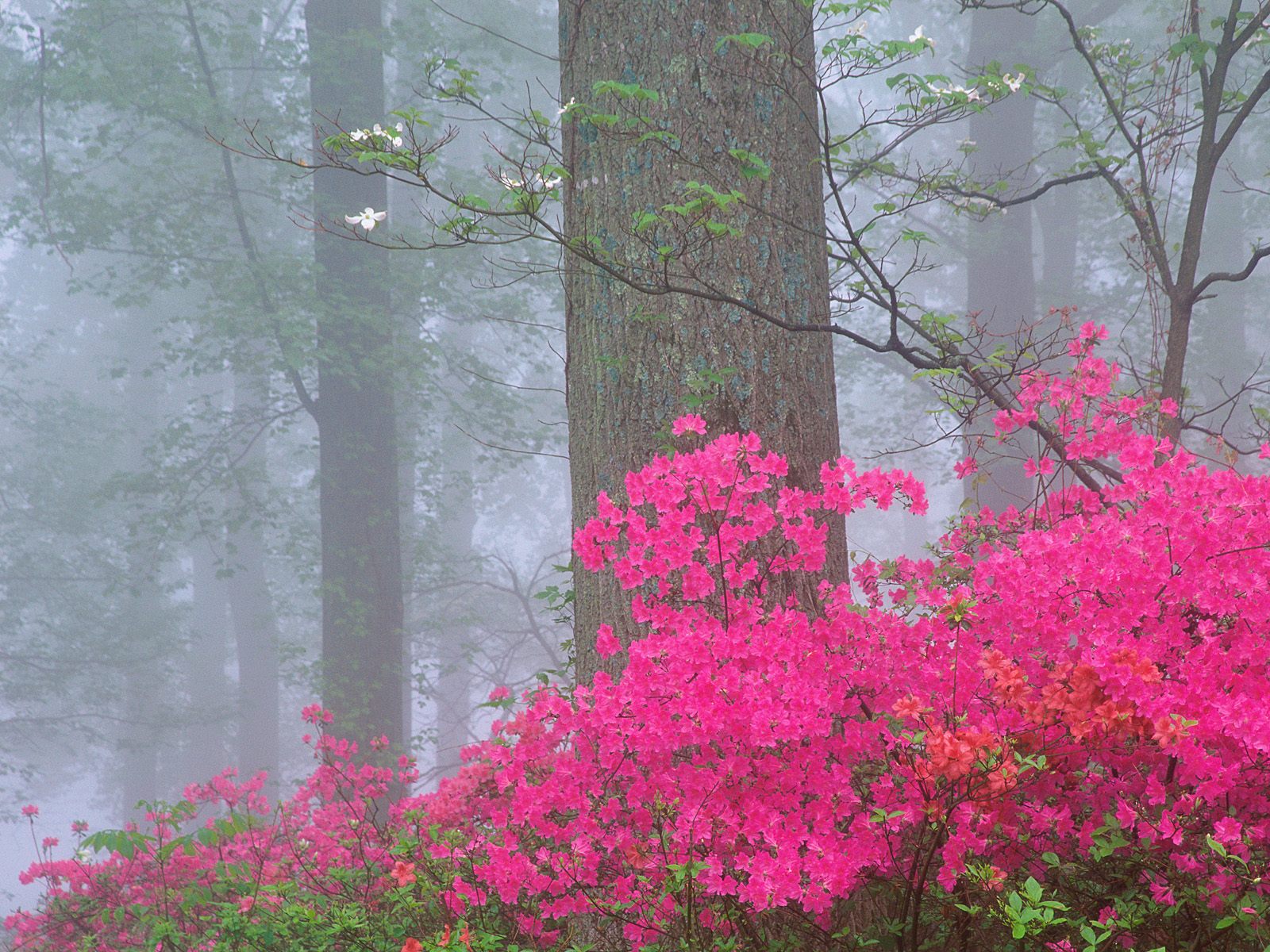 Биосферное значение леса:
Обеспечивают устойчивое развитие биосферы
Деревья увлажняют воздух и смягчают климат
Служит пристанищем для животных и растений
Задерживает пыль, очищает воду при испарении, снижает шум, понижает вредность ядовитых химических загрязнений
Снабжает древесиной, топливом, каучуком, ягодами, грибами, орехами, лекарствами
Являются естественной защитой почвы
Лесные  ресурсы  мира
Лесные  пояса  мира
Северный  лесной  пояс
Южный  лесной  пояс
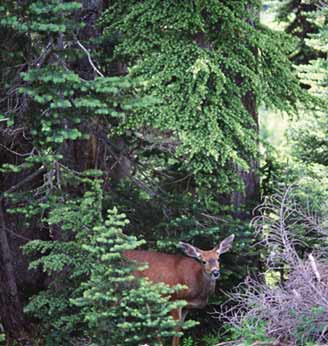 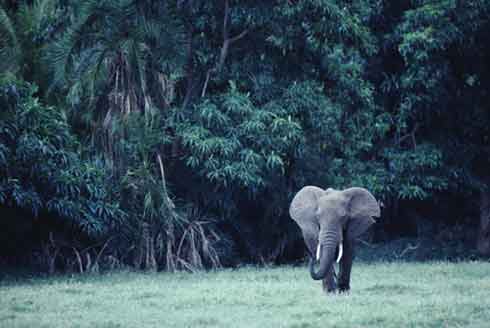 Влажные  экваториальные
и  переменно-влажные  леса
Леса  умеренного  пояса
50 %
50 %
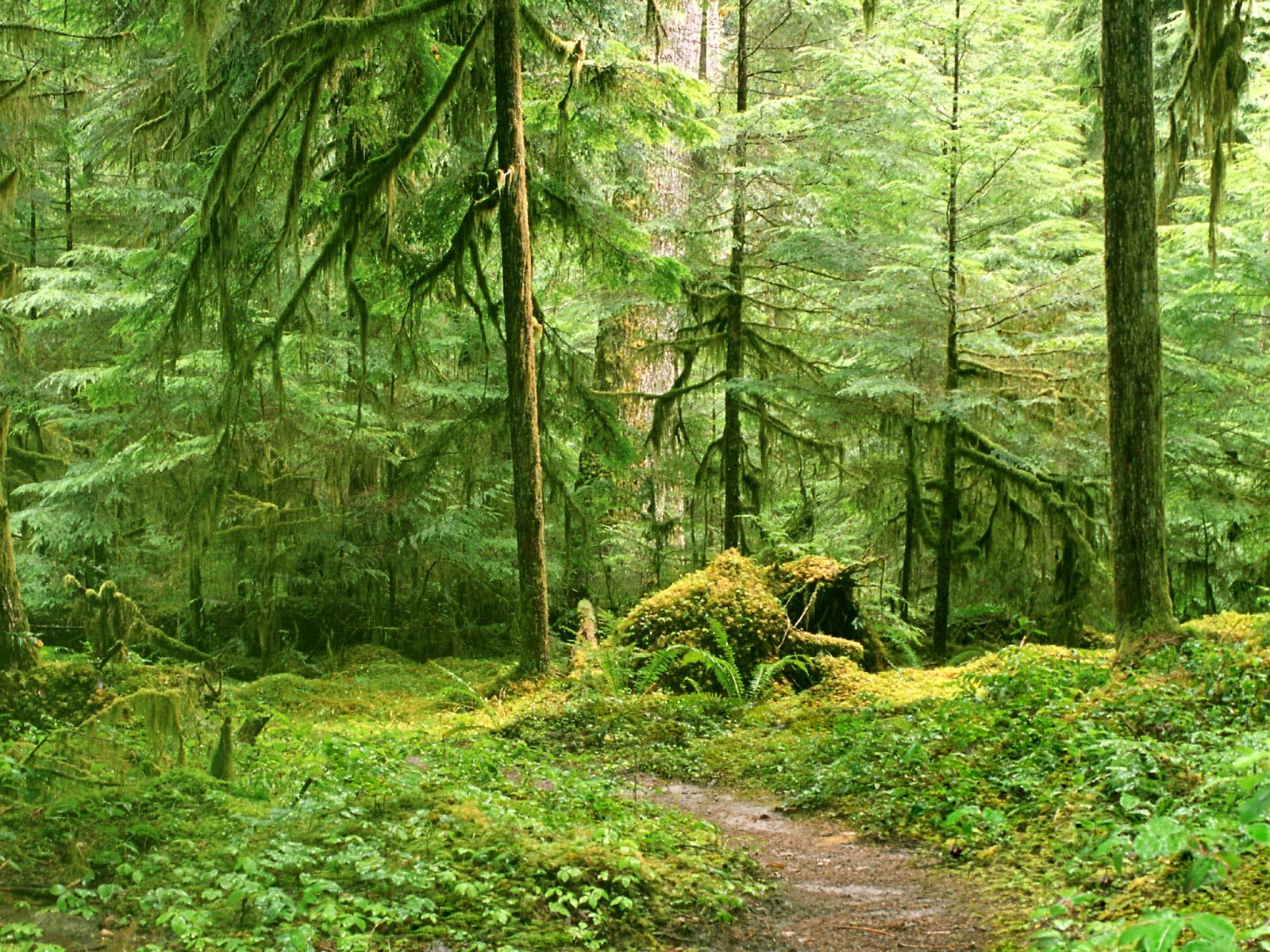 Лесные  ресурсы  мира
Крупнейшие  страны  мира
по  площади   лесов
( млн.  га )
Лесистость  территории  по  регионам  мира
( % )
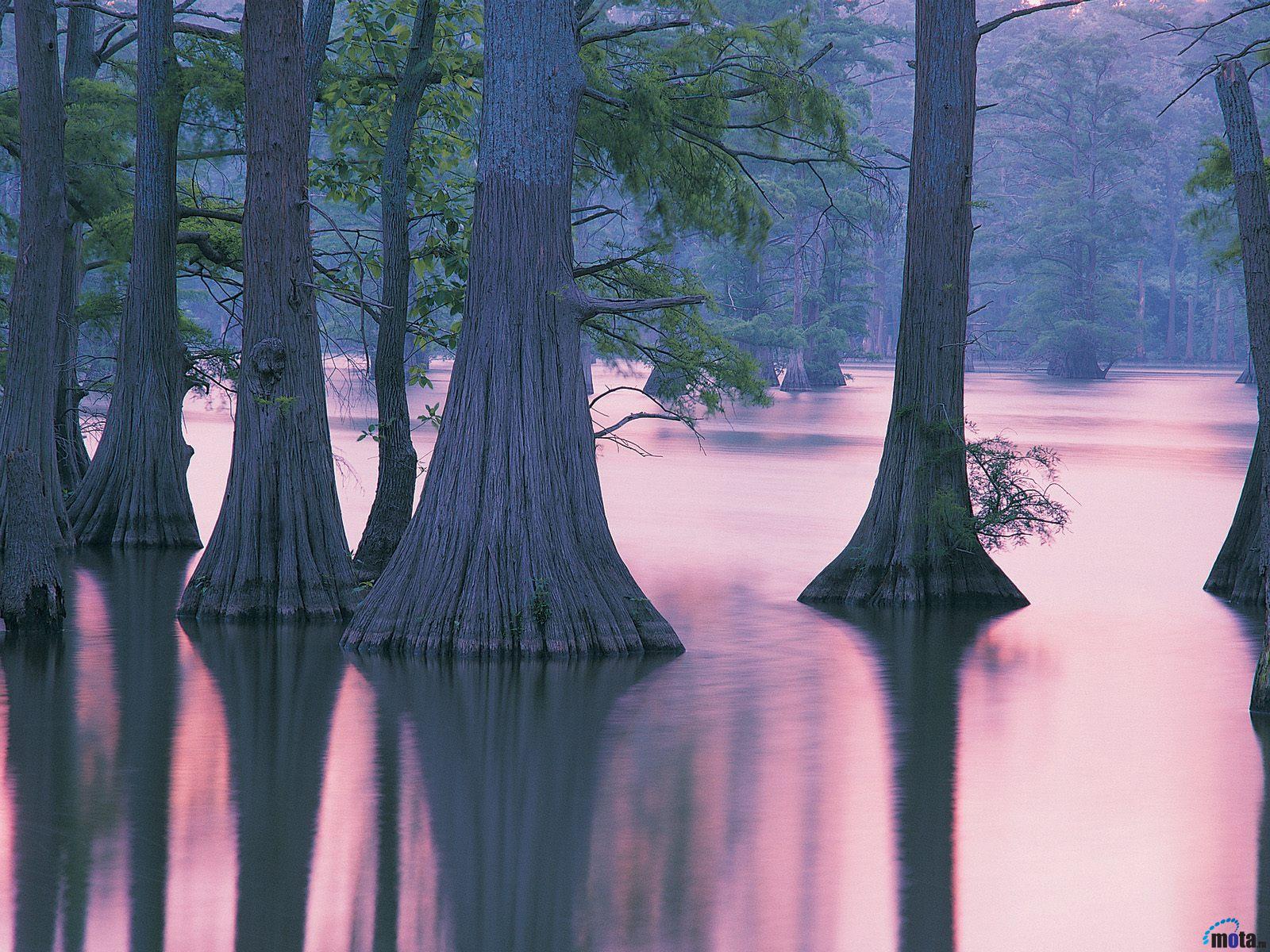 Проблемы  использования:
Огромные  масштабы
вырубки  лесов
Отсутствие  лесовосстановительных
работ  в  России
и  в  развивающихся  странах.
Нерациональное  использование
лесных  ресурсов
50 %  вырубленного  леса
в  развивающихся  странах
идёт  на  дрова
Сокращение  площади  лесов
Проблема  сокращения лесов!
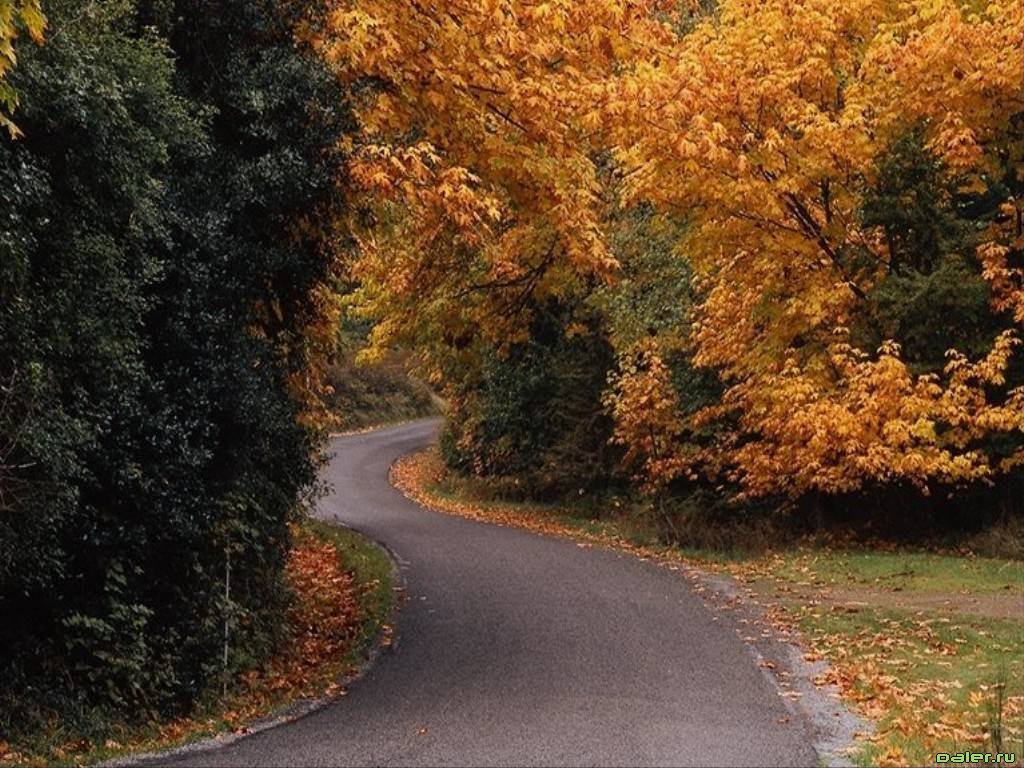 Причины исчезновения лесов:
Развитие промышленности
Развитие сельского хозяйства
Незаконная вырубка
Воздействие химического загрязнения атмосферы
Опустынивание
Пожары
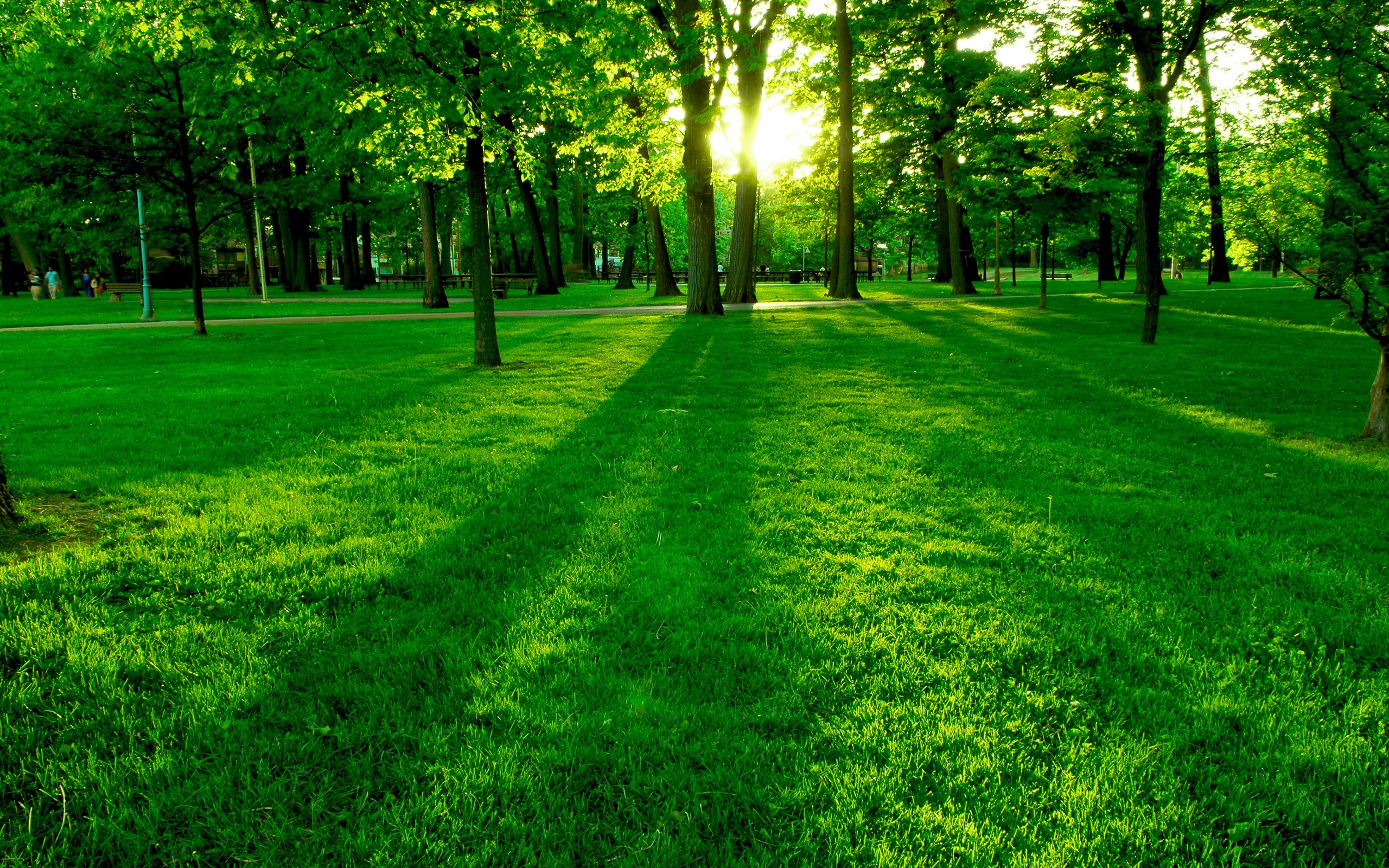 Тропические леса – кладовая планеты
30% от площади суши составляют лесные массивы
14% из них – тропические леса! (2011 год)
Тропические леса – это лёгкие планеты:
    в день 1 га леса поглощает 240 кг CO2 и выделяет 200 кг О2 
Увлажняют воздух и смягчают климат всей планеты
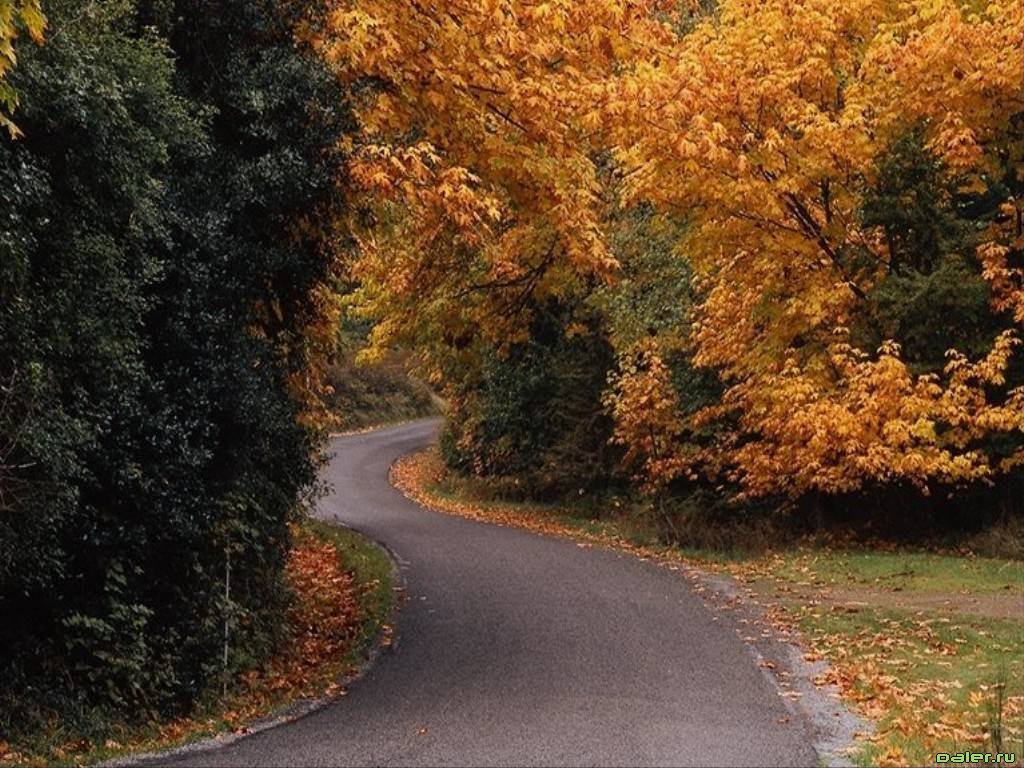 Процент тропических лесов от общей площади лесных массивов мира
За последние 100 лет площадь тропических лесов сократилась в   2 раза!
Скорость уничтожения тропических лесов – 1,25 % ежегодно:
В Африке
В Латинской Америке
Потеря тропических лесов в Африке – 5 млн. га в годв Латинской Америке – 6 млн. га в год!
Хвойными лесами богаты:
Россия
Канада
США
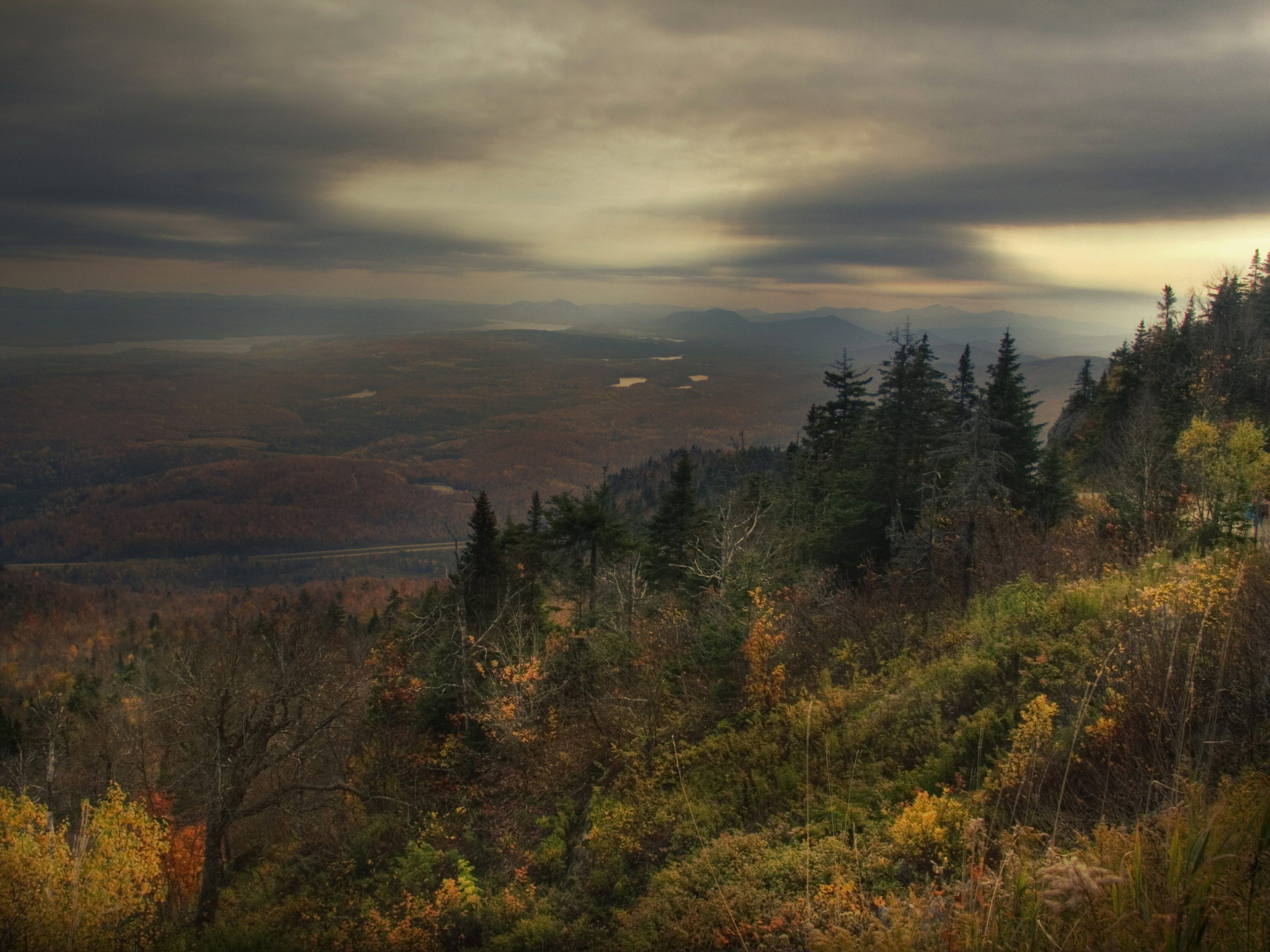 Причины появления искусственно насаженных лесов:
Сокращение лесных площадей
Деградация лесов
Обезлесение
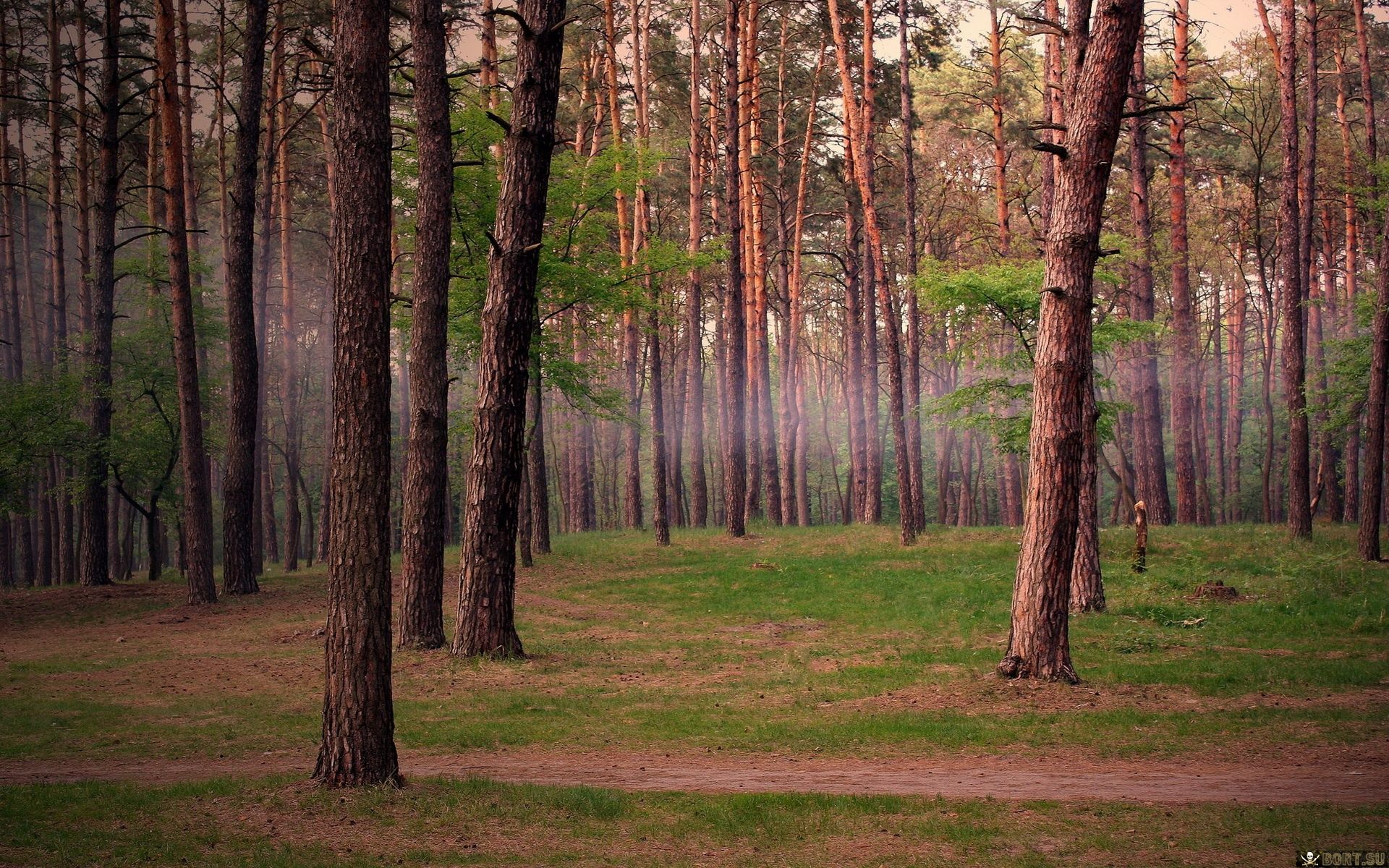 Следствия появления искусственных лесов:
Меньшее биологическое разнообразие
Появление редколесья
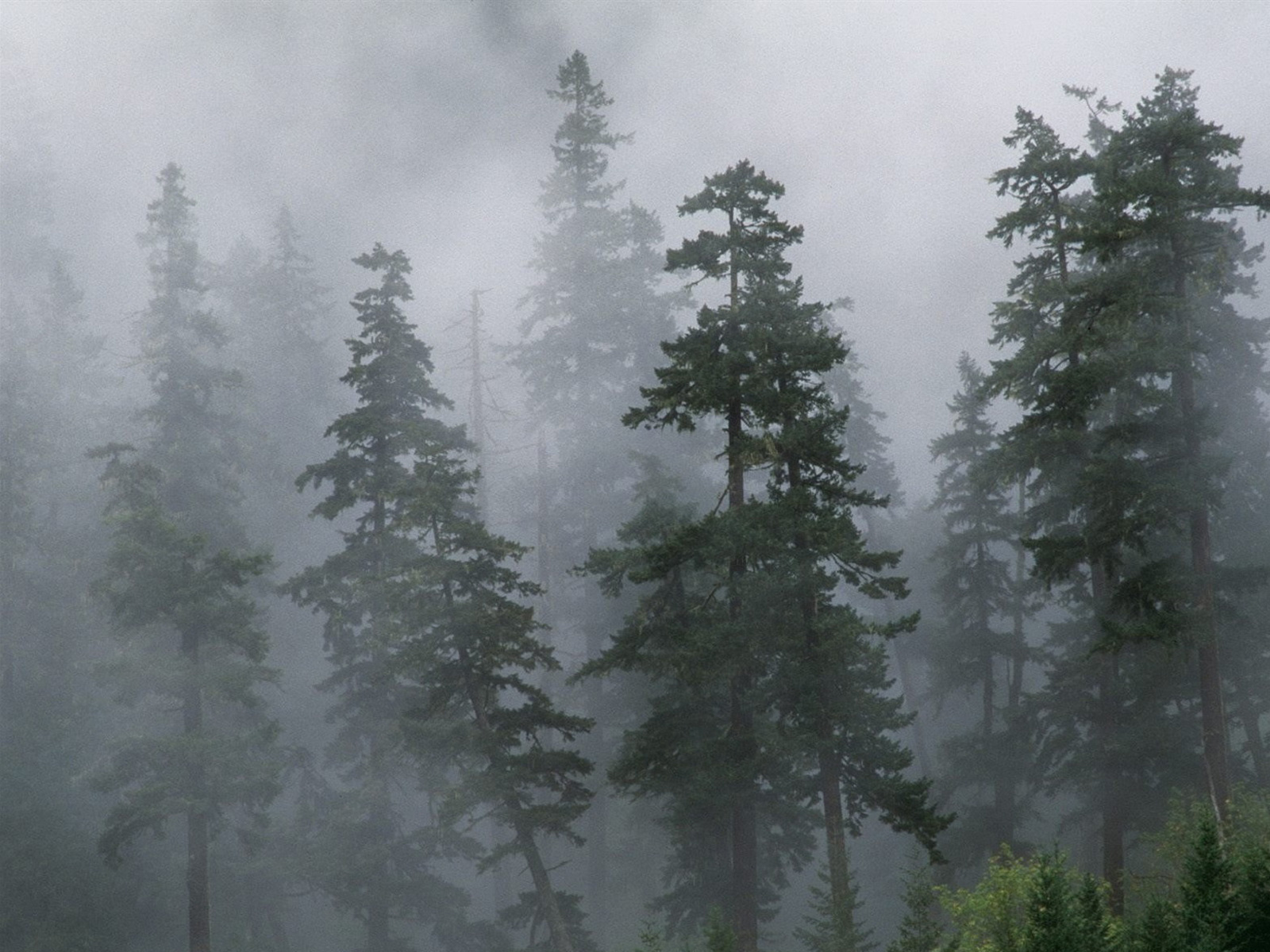 Вывод:
Необходимо проводить масштабные мероприятия по охране лесов, т.к. уничтожение лесов может привести к глобальной экологической катастрофе.
Контроль за незаконной вырубкой.
Профилактика лесных пожаров.                                                               
Посадка деревьев и лесовосстановительные работы.
Уход за лесными насаждениями.
Повышение экологической культуры всех людей в использовании лесных богатств